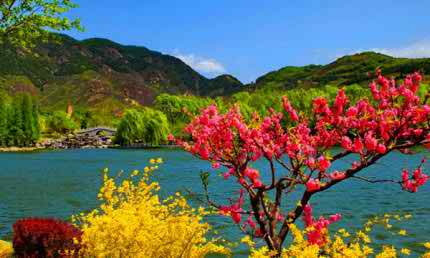 السلام عليكم و رحمه الله
ত
গ
ম
স্বা
পরিচিতি
শিক্ষক
পাঠ
বিষয়- কুরআন ও তাজভীদ
শ্রেণি- অষ্টম 
অধ্যায়- প্রথম 
পাঠ- ১ম
বিষয়- ওহি   
সময়- ৪৫ মিনিট
আবু নাঈম মোঃ আবদুল্লাহ
সহকারী মৌলভী
মংগলবাড়ীয়া কামিল মাদরাসা
পাকুন্দিয়া, কিশোরগঞ্জ।
মোবাইল- ০১৭১৩৫০৮৫৯৪
Anmamumtaj@gmail.com
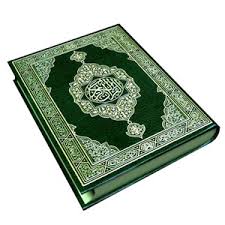 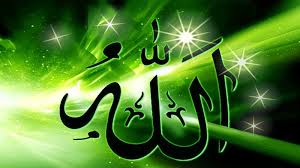 ছ
বি
দু
টি
ল
ক্ষ্য
ক
র
পাঠ ঘোষনা
আজকের পাঠ- 
“ওহি”
শিখণফল
পাঠ শেষে শিক্ষার্থীরা- 
০১। ওহির সংগা দিতে পারবে। 
০২। ওহি কিভাবে নাযিল হয়েছিল তার বিবরন দিতে পারবে।
০৩। ওহির প্রকারভেদ বর্ণনা করতে আরবে।
পাঠ উপস্থাপণ
আল্লাহ তায়ালা বলেন,وانه لتنزيل رب العلمين- نزل به اللروح الامين- علي قلبك لتكون من المنذلرين- بلسان عربي مبين-
“নিশ্চয় ইহা বিশ্বপ্রতিপালকের পক্ষ থেকে সুস্পষ্ট আরবী ভাষায় অবতীর্ণ, যা নিয়ে অবতরণ করেছেন বিশ্বস্থ আত্না হযরত জিব্রাইল আঃ আপনার অন্তরে, যাতে আপনি ভীতি প্রদর্শণ কারীদের অন্তর্ভুক্ত হতে পারেন।” (সূরা শূআরা)
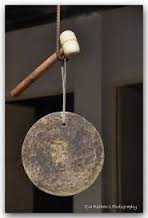 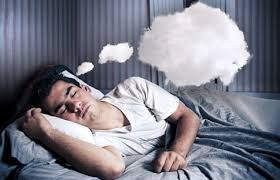 ও
হী
যে
ভা
বে
না
যি
ল
হ
য়
ঘন্টার ধ্বনির ন্যায়
স্বপ্ন যোগে
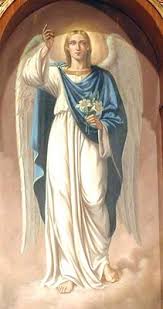 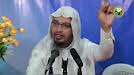 জিব্রাইল আঃ এর নিজ সুরতে
মানুষের আকৃতিতে
এগুলো রূপক ছবি
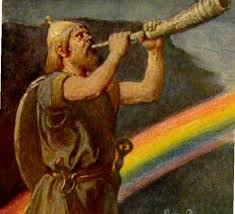 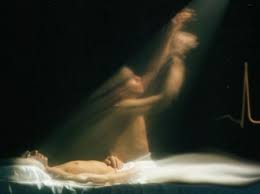 ফুঁৎকারের সাহায্যে
অদৃশ্য আওয়াজ দ্বারা
মানুষের আকৃতিতে
ঘন্টার ধ্বনির ন্যায়
জিব্রাইল আঃ এর নিজ সুরতে
ওহি
ফুঁৎকারের সাহায্যে
অদৃশ্য আওয়াজ দ্বারা
স্বপ্ন যোগে
একক কাজ
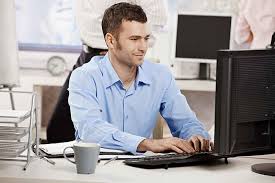 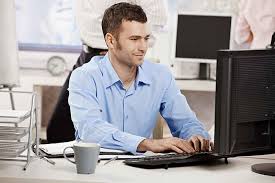 ওহির  প্রকারগুলোর বিবরণ তোমার পাঠ্য পুস্তক থেকে মনোযোগ সহকারে পড় এবং অনুধাবন করার চেষ্টা কর।
দলীয় কাজ
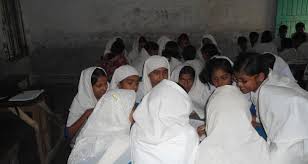 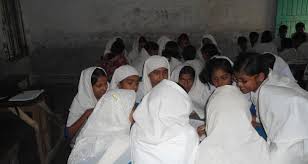 তোমাদের পাঠ্য বই -এ লিপিবদ্ধকৃত সূরা সূ-আরার আয়াতখানার ব্যাখ্যা পরস্পর পর্যালোচনা কর।
কাজ
বাড়ীর
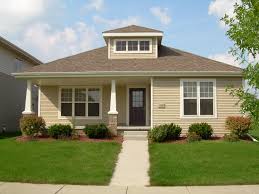 (ক) ওহী কি? 
(খ) ওহীর প্রকারগুলো কি কি? 
(গ) “ওহী হলো আল্লাহ তায়ালার বাণী” কথাটির প্রায়গীক দলীল দেখাও। 
(ঘ) “ওহীর জ্ঞান ছাড়া সঠিক পথের দিশা পাওয়া সম্ভব নয়” কথাটি কি তুমি সমর্থন কর? তোমার মতের স্বপক্ষে দলীল উপস্থাপন করে বিশ্লেষণ কর।
আজকের ক্লাসের সবাইকে ধন্যবাদ
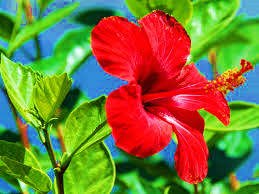 السلام عليكم و رحمة الله